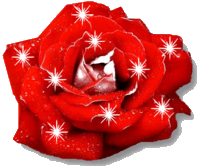 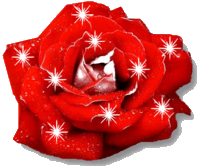 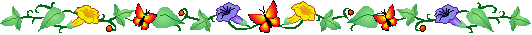 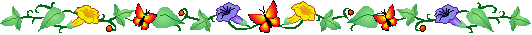 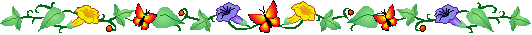 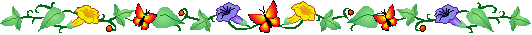 UBND QUẬN LONG BIÊNTRƯỜNG MẦM NON GIA QUẤT
Truyện: Câu chuyện của tay phải -  tay trái
Lĩnh vực: Phát triển ngôn ngữGiáo viên: Hoàng Thị NhungLớp: MGL A3
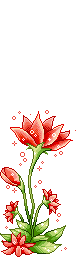 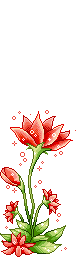 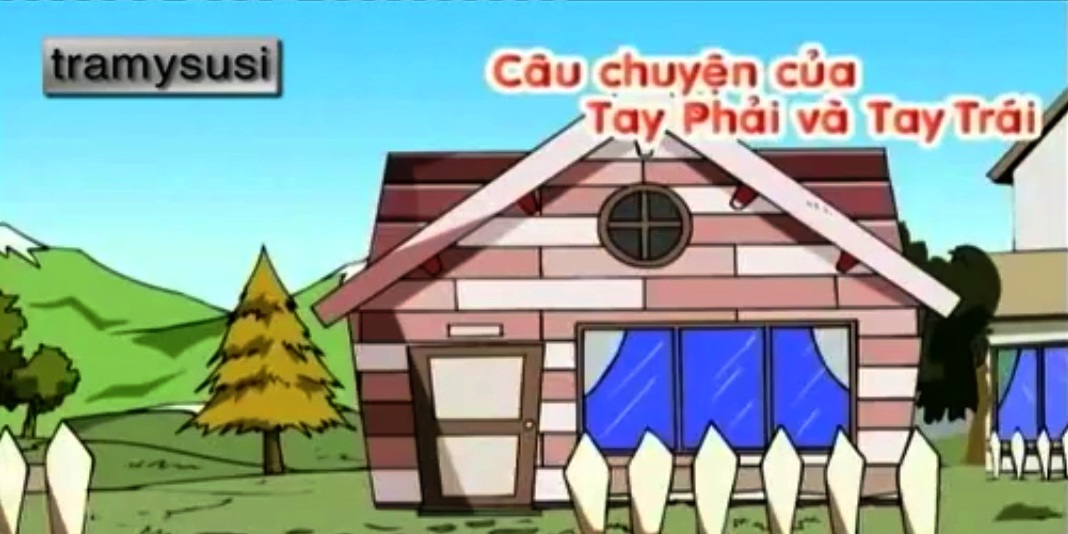 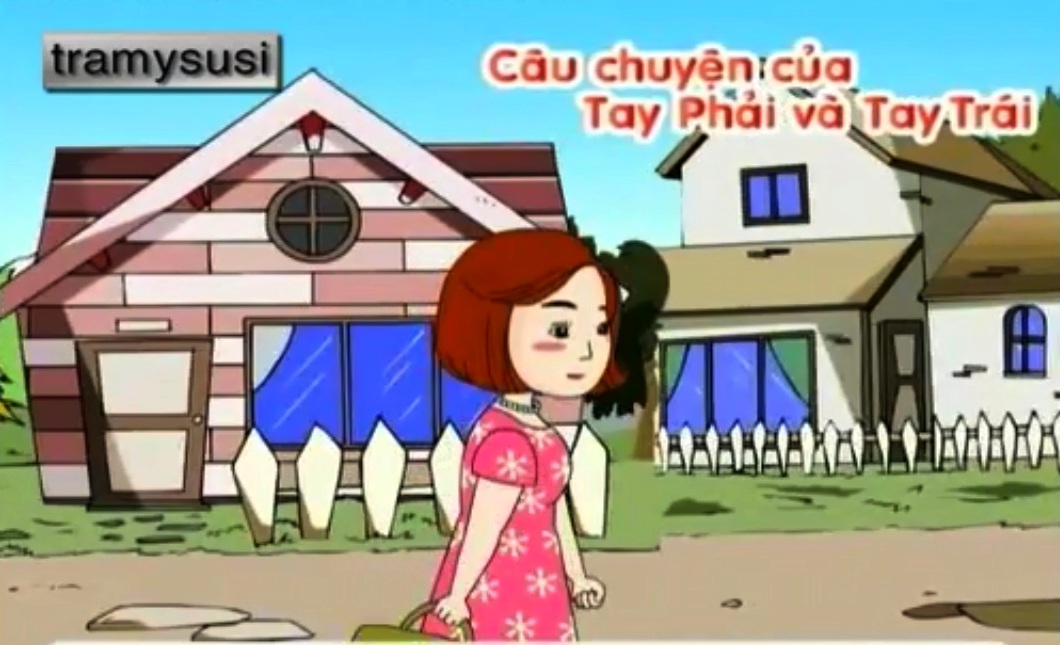 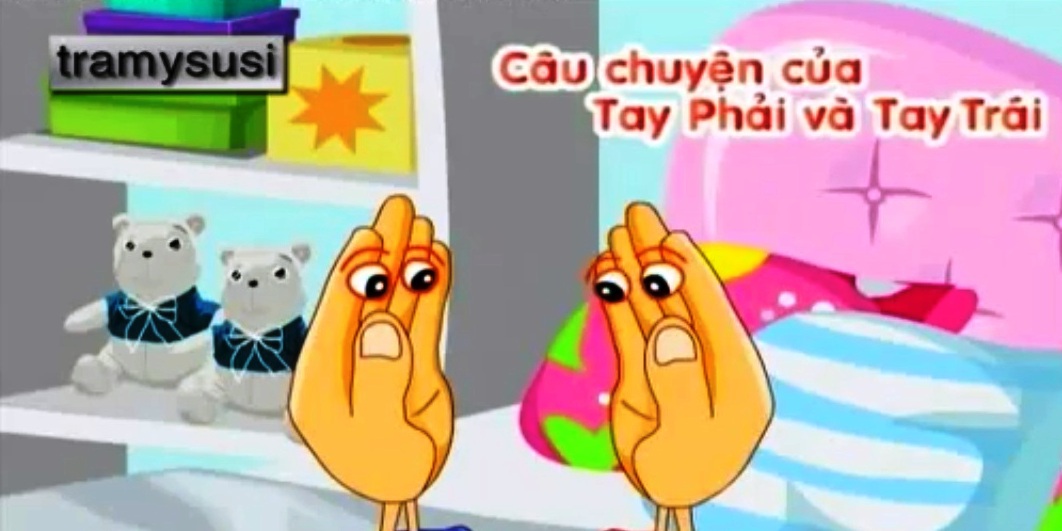 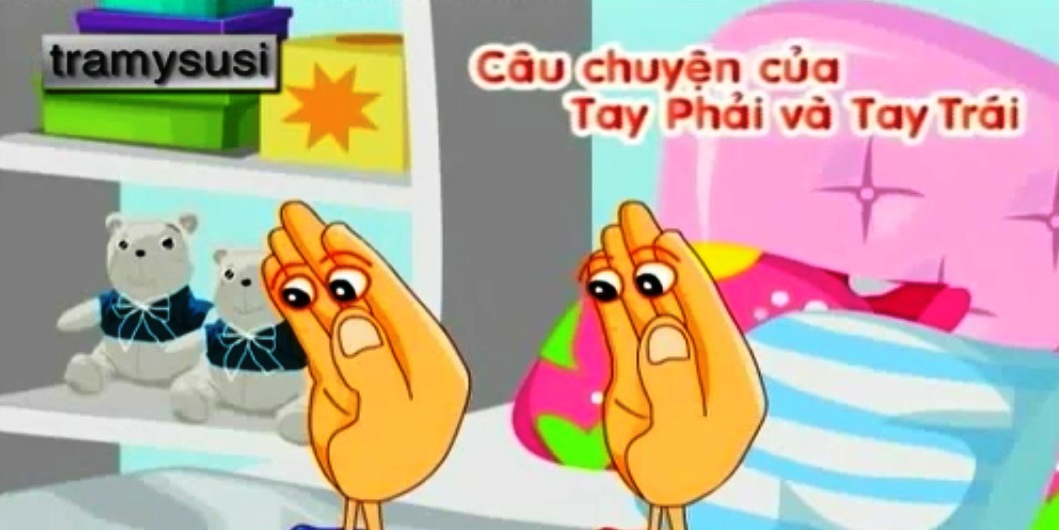 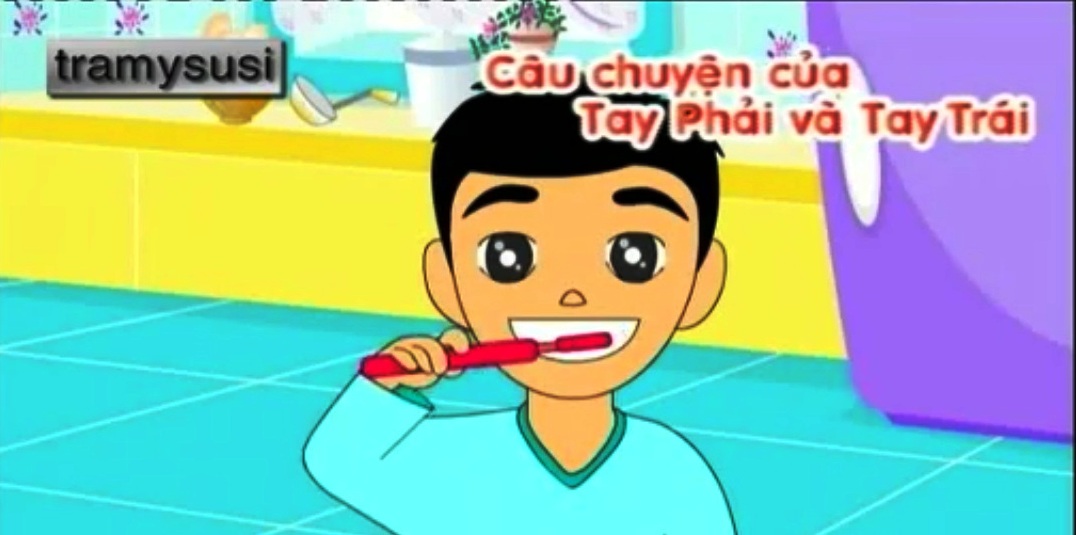 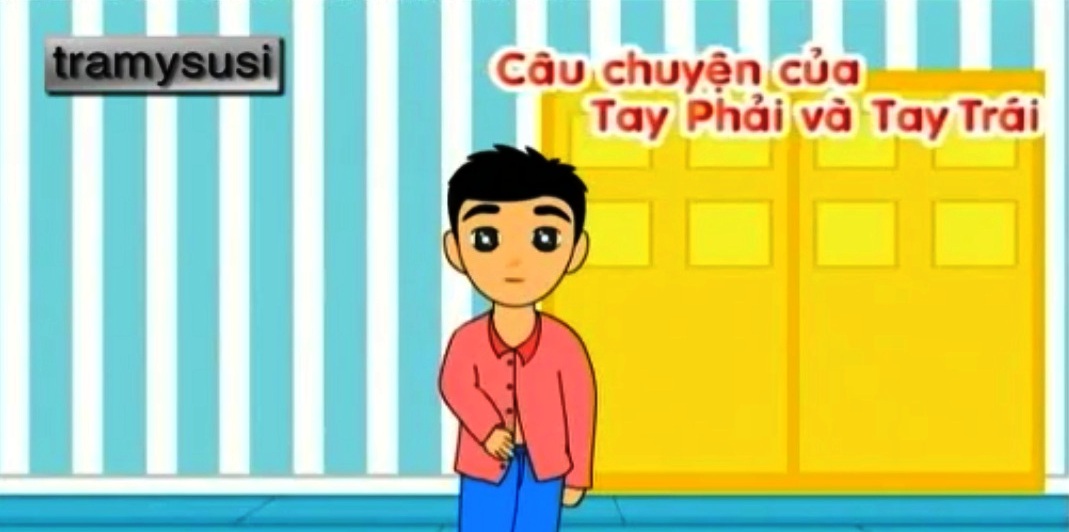 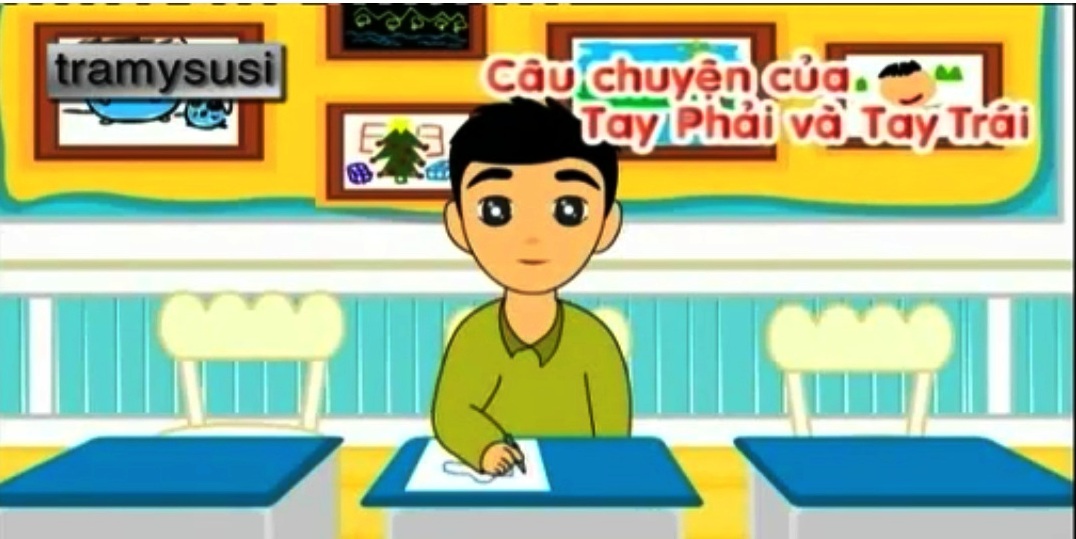 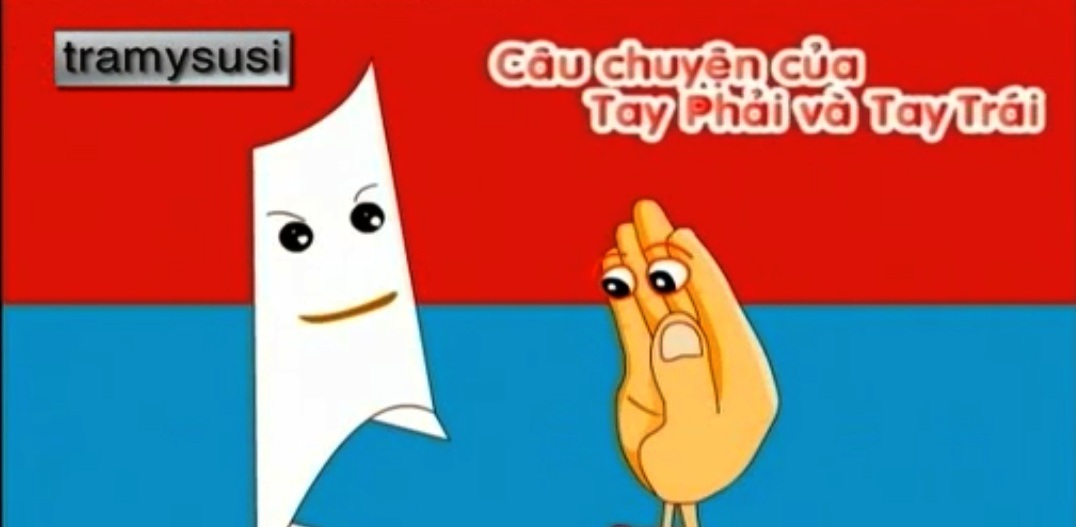 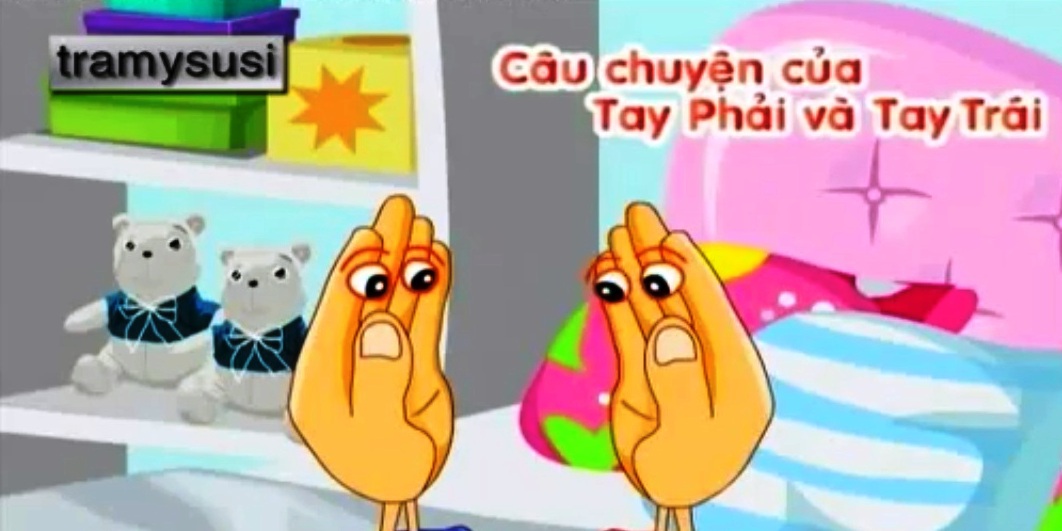 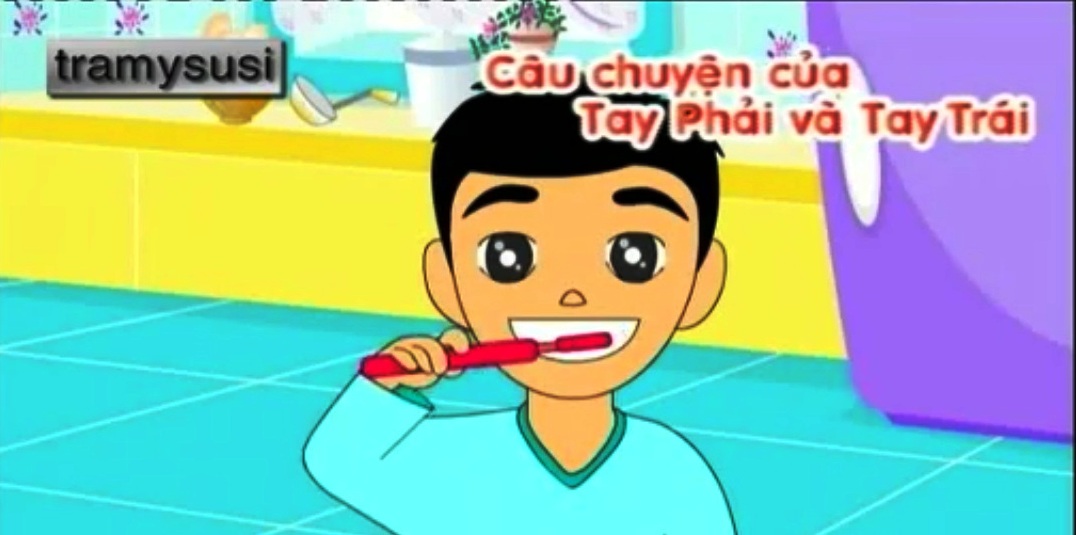 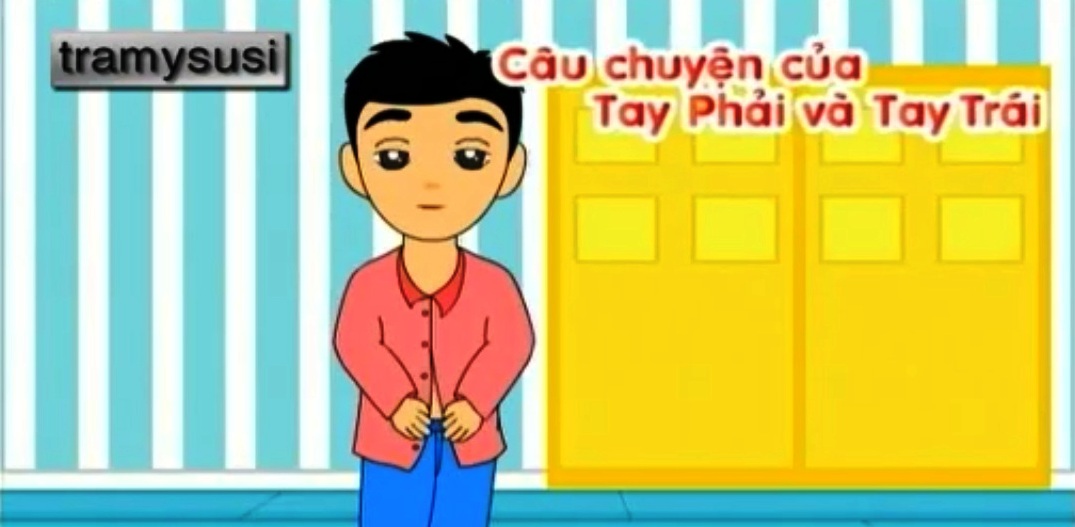 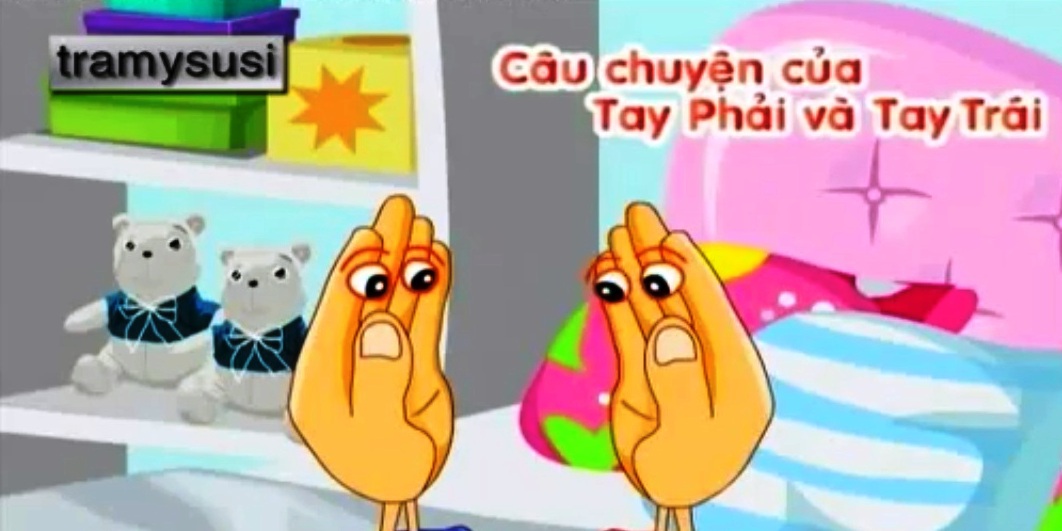